Роль школьных экскурсий при подготовке естественнонаучных конференций в гимназии
учитель физики ГБОУ гимназии № 157
Черненко Татьяна Витальевна
Особенности обучения физике в гимназии
углубленная программа гуманитарной направленности
конференция – одна из традиционных форм  организации деятельности учащихся
загруженность обязательными и профильными  предметами
ограниченность во времени
темы сложны для понимания
необходимость успешной  результативности учебных действий
Подготовка к конференции
связь с участниками по
электронной почте
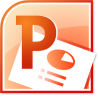 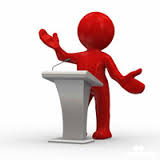 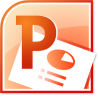 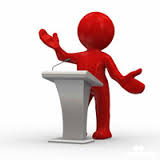 ДОКЛАДЫ
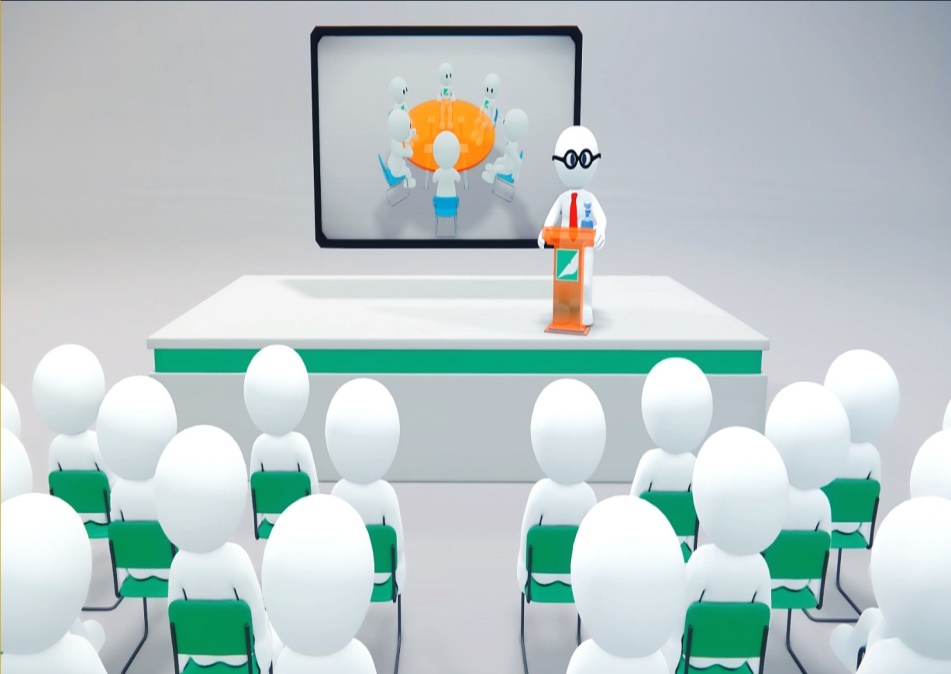 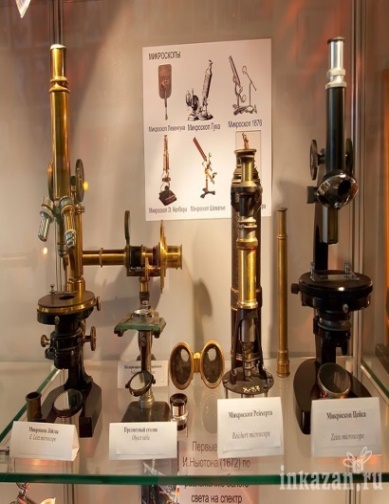 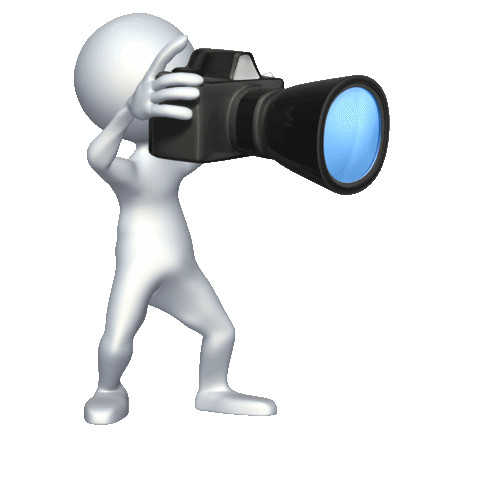 Цель КОНФЕРЕНЦИИ:
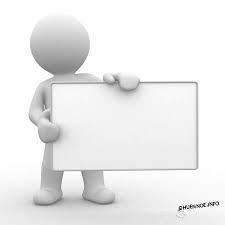 УЧИТЕЛЬ
инициировать интерес к физике
КОНФЕРЕНЦИЯ
СТЕНДЫ
ЭКСКУРСИИ
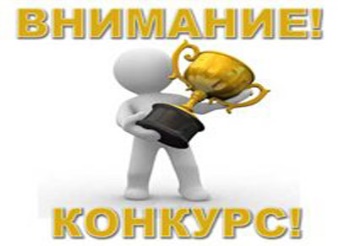 ВИКТОРИНА
Тематическая научная экскурсия
Место проведения:  научные, учебные центры,     
                                        библиотеки, музеи
Учитель:       находит, знакомится, обсуждает
Экскурсовод:   рассказывает, показывает, объясняет
Форма проведения:   лекция с презентацией,  беседа
 осмотр  исторических, научных и необычных объектов
                  интерактивный музей,  проведение опытов
                      выполнение  небольшой научной работы
Подведение итогов:  
            в устной форме -доклад на  конференции 
            c  фото и видео материалами 
            в письменной - на школьном сайте и 
            на школьных стендах в фойе школы
Научный семинар “История науки о радиоактивности”проводит сотрудник института ядерной физики (г.Гатчина)
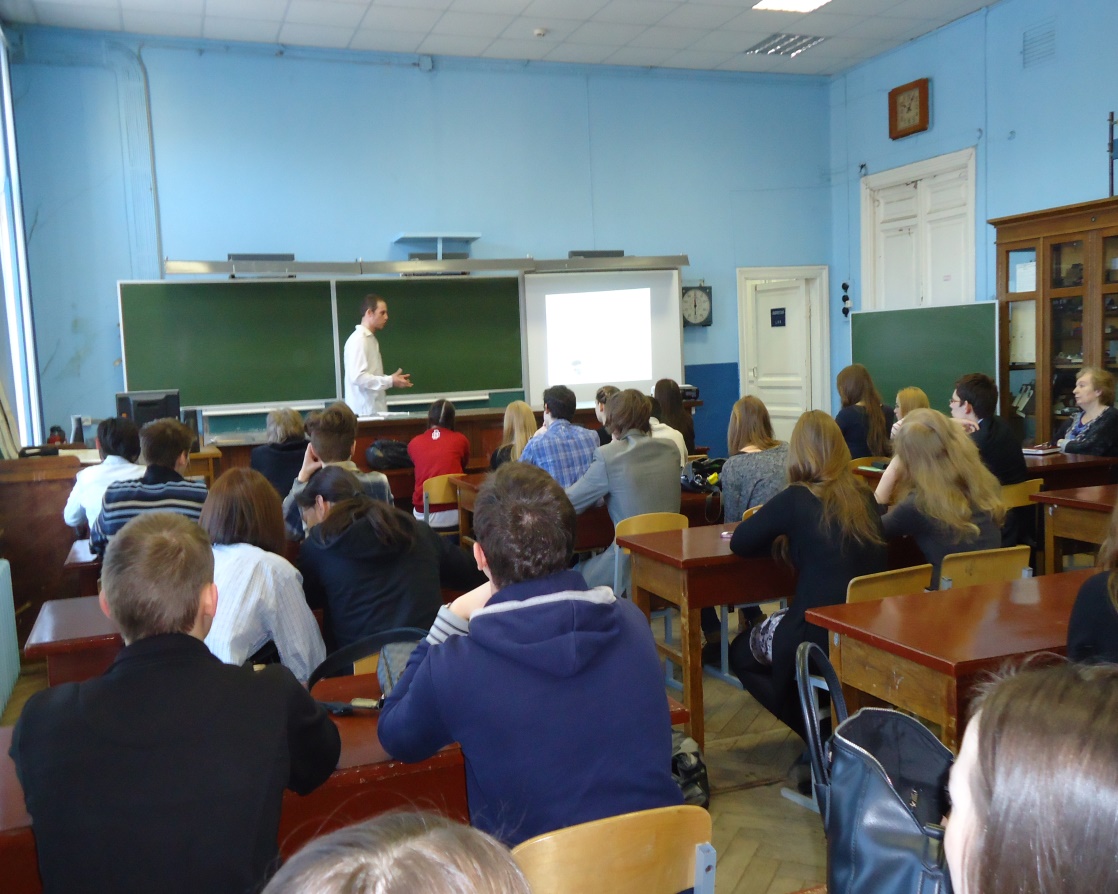 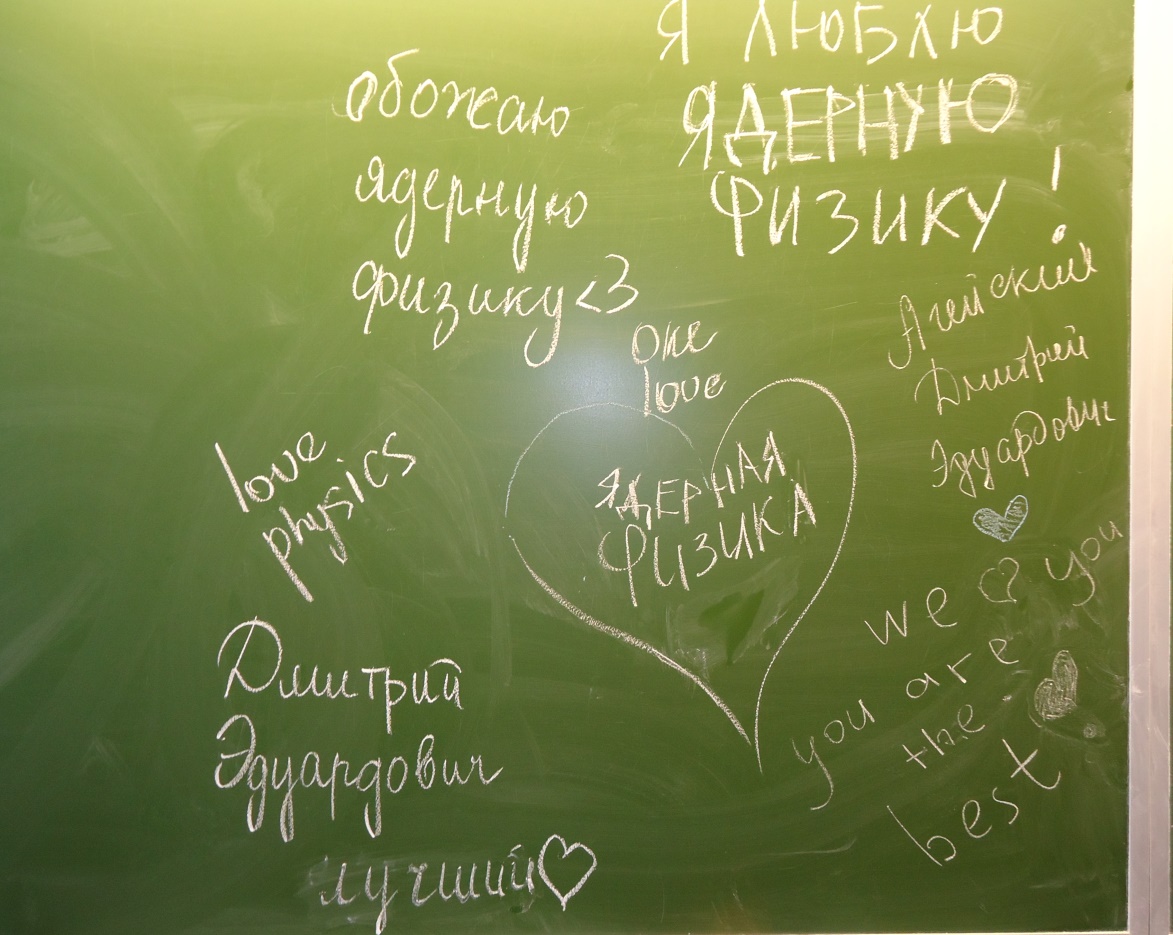 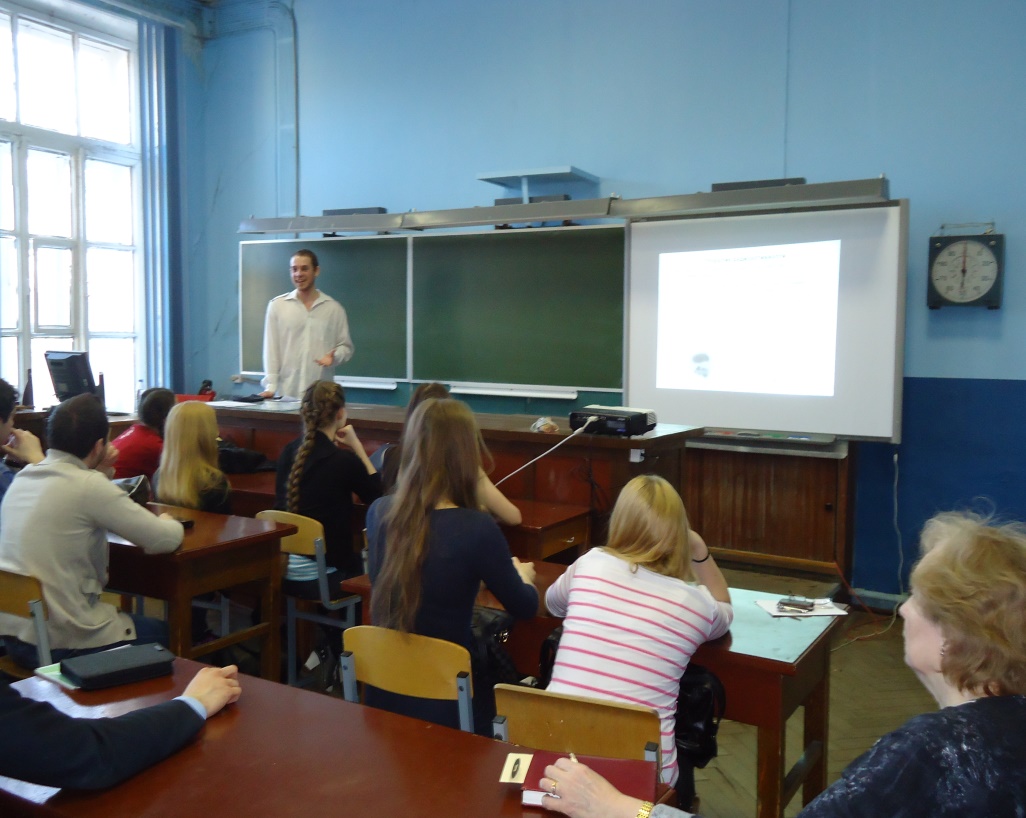 Научный семинар в школе“История науки о радиоактивности”проводит сотрудник института ядерной физики (г.Гатчина)
Роль экскурсии(из отчетов и отзывов учеников)
Увидеть        Услышать         Потрогать 
 Пробраться    Познакомиться    Поделиться 
    Узнать            Изучить           Применить
Из отчетов и отзывов учеников
Функции естественнонаучных экскурсий
реализуют принцип наглядности обучения 
 повышают научность обучения и укрепляют его связь с жизнью, с практикой
профориентация учащихся
Частные результаты
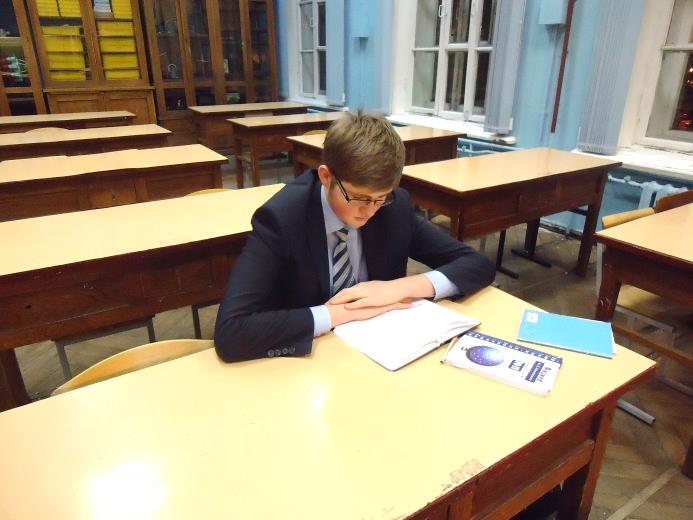 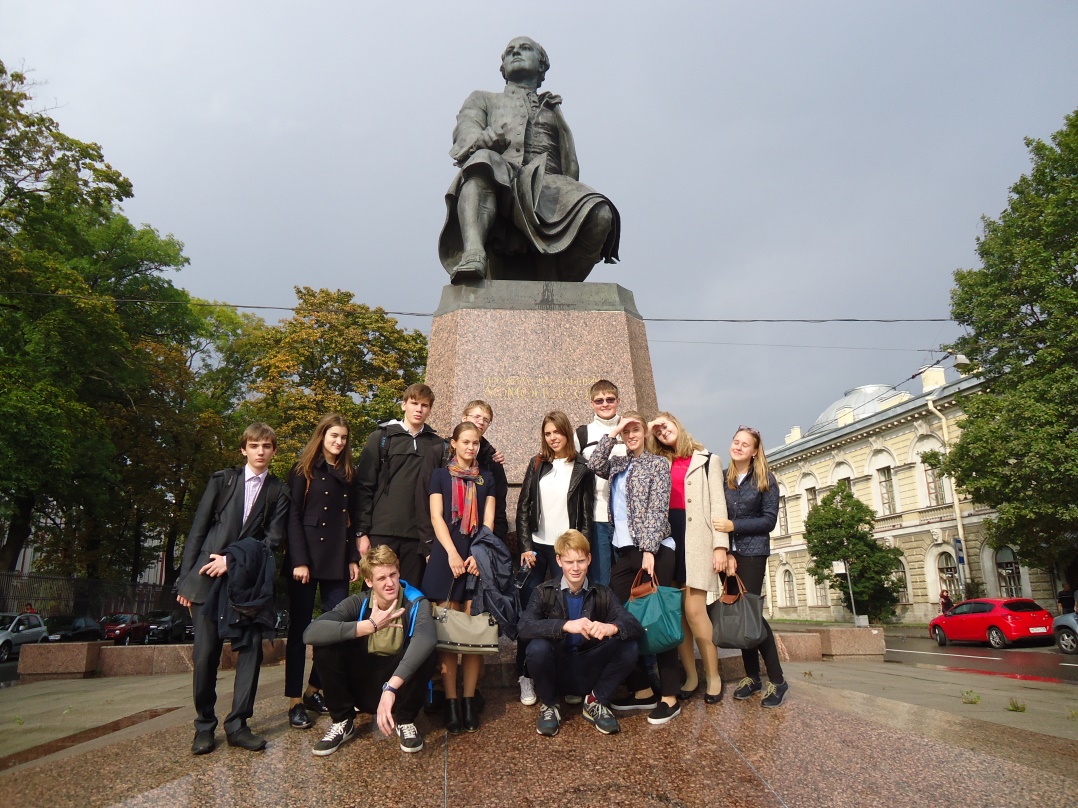 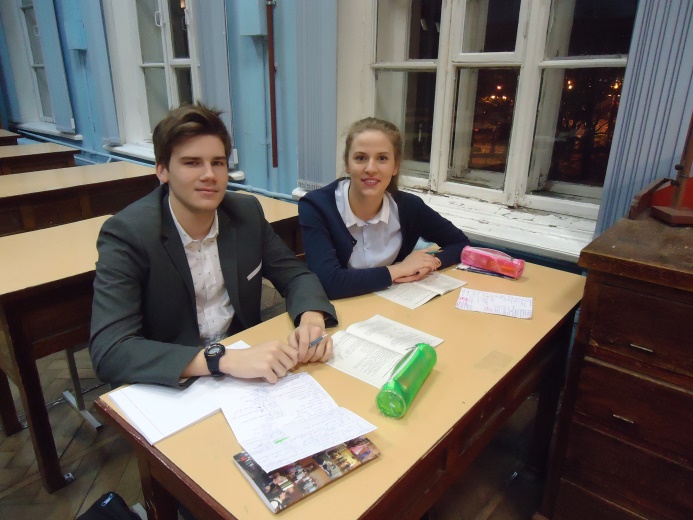 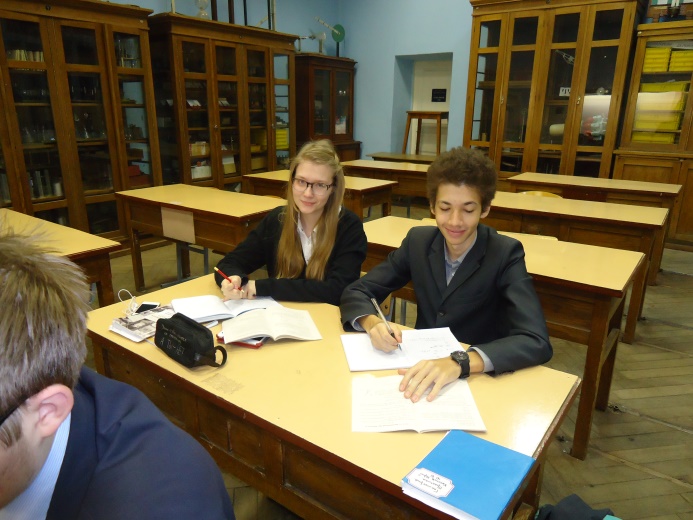 Вывод:
все ученики получают мощный толчок к саморазвитию и самообразованию, а некоторые из них серьезно и увлеченно посвящают себя изучению предметов естественнонаучного направления
Спасибо за внимание!